資料8-2
【参考資料】
インターナルカーボンプライシングの概要
目次
ｃ
インターナルカーボンプライシング導入の意義・・・・・・・・・・・・
P3～7
インターナルカーボンプライシングの種類・・・・・・・・・・・・・・・・
P8～21
インターナルカーボンプライシングの導入方法・・・・・・・・・・・・
P22～32
インターナルカーボンプライシング
導入の意義
インターナルカーボンプラシングは企業活動を低炭素に変化
Internal carbon pricing（インターナルカーボンプライシング、ICP）は、組織が内部的に使用する炭素価格
組織が独自に自社の炭素排出量に価格を付け、何らかの金銭価値を付与することで、企業活動を意図的に低炭素に変化させることができる
企業
炭素の排出量に
価格付け
炭素の排出量に価格付け
政府・自治体
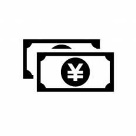 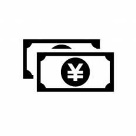 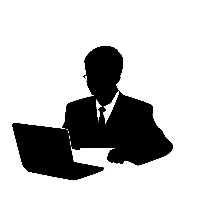 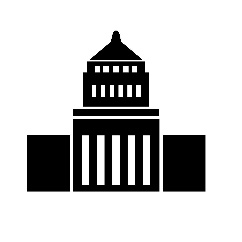 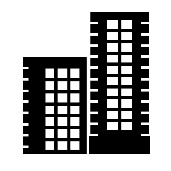 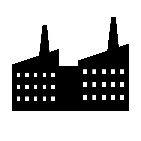 企業内事務局
CO2↓
部門
CO2↓
CO2削減の
取り組みが変化
CO2削減の
取り組みが変化
カーボンプライシングに
関する制度
インターナルカーボンプライシング
Internal Carbon Pricing
4
脱炭素経営の推進ツールとして有用
将来の気候関連のリスクの回避や、機会を獲得するために、有用なツールである
5
同時に、組織の柔軟な意思決定を可能にする仕組み
インターナルカーボンプライシングを導入すると、世の中の動向を踏まえて、企業の低炭素への活動・CO2削減への取り組みを、柔軟に変化させることが可能である
価格の上げ下げが柔軟にできるので、企業の意思決定リスク（低炭素の活動を決めたらやるしかない、やめられない）も回避できる
2℃シナリオで
一般的な単価
自社の
将来の気候変動のリスク
から算定した単価
社内で検討した結果
実現可能な単価
自社の今までの
削減単価
価格帯
設定
イメージ
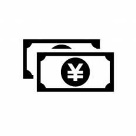 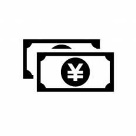 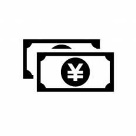 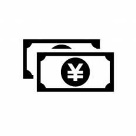 １,500円/t
3,000円/t
10,000円/t
5,000円/t
ICP
価格変更
イメージ
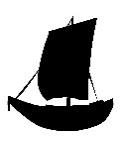 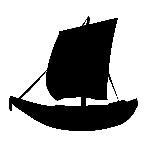 脱炭素の動きが
強まっている↑場合

価格を上げて↑
低炭素の活動を推進↑
社会の脱炭素の動きが
弱まっている↓場合

価格を下げて↓
低炭素の活動を一旦通常へ↓
ICPを一旦決定
6
インターナルカーボンプライシング導入企業は拡大
導入企業が拡大しており、世界で1,300社以上での使用が想定されている
ICPの現状
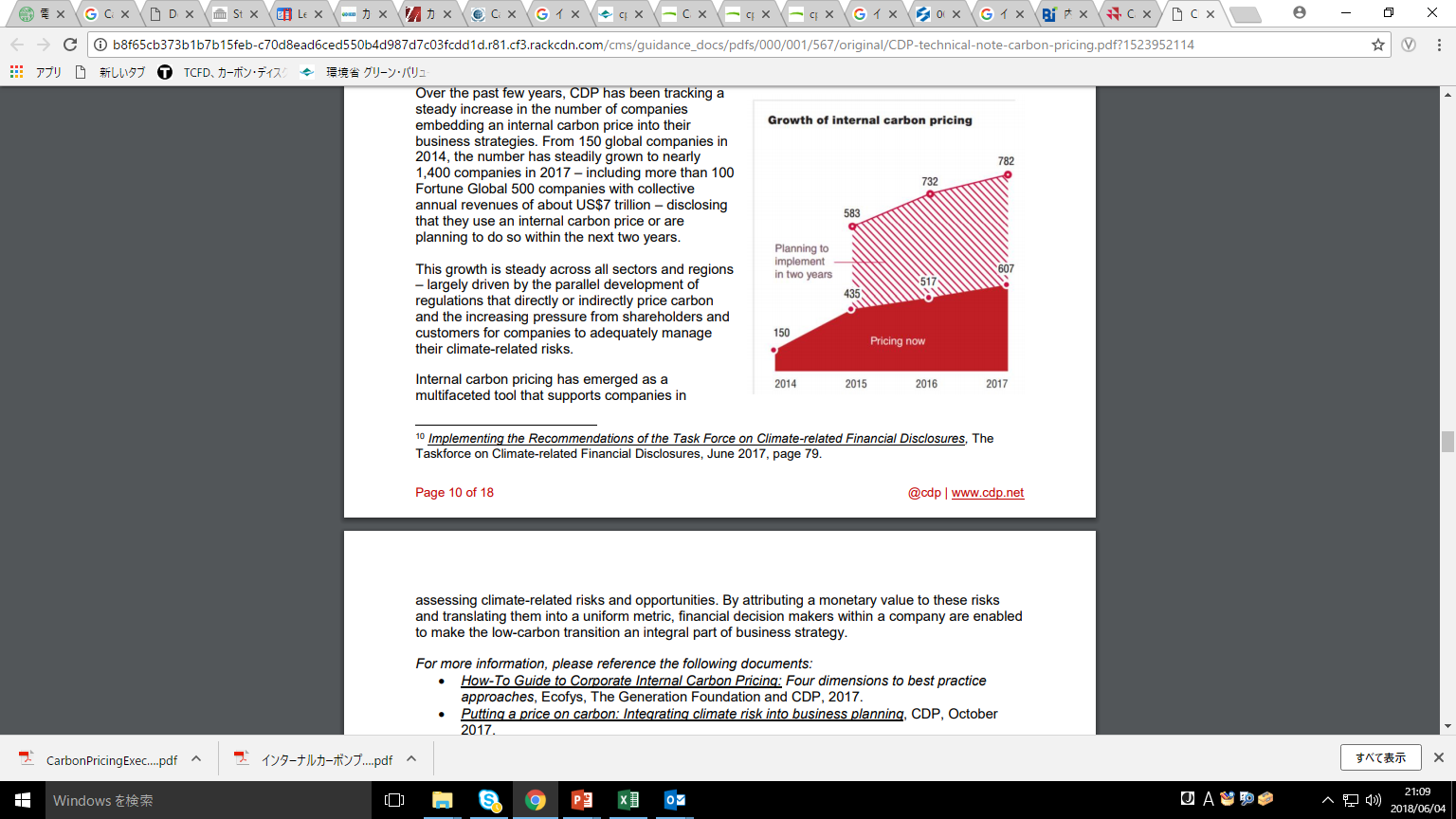 世界で1,300社以上が使用、もしくは2年以内の使用を目指している
カーボンプライシングの価格の幅は0.01-909US$/tCO2eと広い
TCFD（気候関連情報開示タスクフォース）でも言及があり、今後も拡大する可能性
7
インターナルカーボンプライシングの
種類
インターナルカーボンプライシングは3タイプ存在
インターナルカーボンプライシングは、価格の設定方法、活用方法で3タイプ存在する
複数タイプを組み合わせて企業は実施することもある
価格の活用方法
で分類
価格の設定方法
で分類
A
B
1
Shadow price
(シャドープライス)
想定に基づき炭素価格を（演繹的に）設定する
明示的
気候変動リスクを定量的に把握
　　（見える化）
 投資指標に入れることで、低炭素投資を推進
資金のやり取り無
2
Implicit carbon price
(暗示的ｶｰﾎﾞﾝﾌﾟﾗｲｼﾝｸﾞ)
過去実績等に基づき算定して価格を設定する
暗示的
3
資金のやり取り有
（定義なし)
社内で排出量に応じて、資金を実際に回収・低炭素投資等へ活用
Internal fee
（内部炭素課金）
9
A
価格の設定方法の分類
Shadow price：想定に基づき炭素価格を（演繹的に）設定する
Implicit carbon price：過去実績等に基づき算定して価格を設定する
設定例※
価格の設定方法
1
想定に基づき炭素価格を（演繹的に）設定する
排出権価格、将来の炭素価格、将来のリスクを踏まえ算定した炭素価格　等
Shadow price
(シャドープライス)
明示的
省エネ投資額/CO2削減量　等
過去実績等に基づき算定して価格を設定する
2
Implicit carbon price
(暗示的ｶｰﾎﾞﾝﾌﾟﾗｲｼﾝｸﾞ)
暗示的
※詳細はP8参照
10
B
活用方法の分類
企業の炭素価格（今までの投資額/削減量)の見える化のみならず、投資指標への活用（投資基準の引下げ、投資基準の採用）、実資金を回収し、低炭素投資へのインセンティブにする方法が存在する。
価格の活用方法
活用例
1
1
気候変動リスクを定量的に把握（見える化）
投資指標に入れることで、低炭素投資を推進
【投資基準への採用】
ICP以下の削減効果がある場合、低炭素投資を実施
Shadow price
(シャドープライス)
資金のやり取り無
２
2
【投資基準引き下げ】
投資額から、ICP×削減量を減額、低炭素投資を推進
Implicit carbon price
(暗示的ｶｰﾎﾞﾝﾌﾟﾗｲｼﾝｸﾞ)
資金のやり取り有
3
3
Internal fee
（内部炭素課金）
社内で排出量に応じて、資金を実際に回収・低炭素投資等へ活用
【低炭素投資ファンド】
部単位でICP×CO2排出量の実資金を回収。低炭素技術開発への投資へ回す
11
（参考）ICPの分類（1/4）
UN Global Compact/UNEPによるICPの分類は以下の通り
Executive Guide to Carbon Pricing Leadership
（UN Global Compact/UNEP,2015）
12
（参考） ICPの分類（2/4）
WBCSD（持続可能な開発のための世界経済人会議）によるICPの分類は以下の通り
Emerging Practices in Internal Carbon Pricing A Practical Guide（WBCSD,2015）
13
（参考） ICPの分類（3/4）
民間でのICPの分類は以下の通り
How to Guide to Corporate Internal Carbon Pricing（Generation Foundation / CDP / Ecofys,2017）
14
（参考） ICPの分類（4/4）
民間でのICPの分類は以下の通り
Putting a Price on Carbon
（CDP,2017）
15
（参考）OECDのカーボンプライシングの分類
前述されるImplicit carbon priceはインターナルカーボンプライスで定義されている用語であり、OECD（OECD, (2013) Climate and carbon: Aligning prices and policies)で定義されているimplicit carbon price（暗示的カーボンプライス）とは別物である点留意が必要
OECD（OECD, (2013) Climate and carbon: Aligning prices and policies)
カーボンプライシングの分類
16
1
投資基準への採用例：アステラス製薬の取り組み
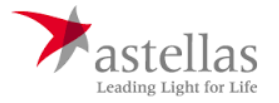 インターナルカーボンプライスを投資基準の一つとすることで、低炭素投資を推進
価格の設定方法：
アステラス製薬、世界全体での共通の単価（10万円/t-CO2)
経営管理・コンプライアンス担当役員（CAO&CECO)が価格を設定
排出権市場が上り調子の時に設定したものを、現在も踏襲（再検討は実施している）
CO2削減コスト
投資NG
10万円/t-CO2
CO2削減コストがICP以下になる場合、投資を実施すると判断
投資OK
※一方で、風力（約11万/t-CO2)や地中熱HP（約26.7万/t-CO2)などの投資では、10万を超える投資も採用
→あくまで意思決定ツールの一つ
17
2
投資基準引き下げ例：Tetra Pakの取り組み
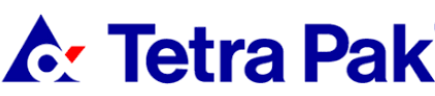 インターナルカーボンプライスを投資基準の一つとすることで、低炭素投資を推進
ICP分だけ見かけの収益が増える
＝投資回収年数が下がり投資対象に（例：100t/年の排出削減に繋がる設備
　　→€10/t-CO2×100t-CO2
　　=€1,000の収益向上　）
価格の設定方法：
EU ETSにおける炭素価格
GHG排出量削減量/投資金額
収益
€10/t-CO2を投資基準の引下げに使用
（年に2回更新）
投資NG
投資OK
初期
投資額
投資回収年数
投資基準（例：投資回収年数3年未満）
18
低炭素投資ファンド例：Microsoft社のCarbon fee（1/2）
3
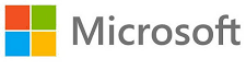 各部門によるCO2排出量に応じて徴収したお金でファンドを造成し、低炭素移行へ投資
Microsoft社におけるインターナルカーボンプライシングのスキーム
2
カーボンプライスの算定・ファンド組成
1
全社における低炭素化ポリシー策定
HR
部門ごとに生じたCO2排出量を算出し、Carbon feeを算定
会計・ファイナンス
Carbon fee
＝エネルギー排出量× エネルギー排出に対するカーボンプライス
⇒ US$10/tCO2e
法務
商品開発
セールス・マーケティング
Carbon fee ファンドの投資戦略策定
3
Carbon fee（実資金）を回収、ファンドを組成
グリーンエネルギーへの投資
カーボンオフセットプロジェクト実施　等
19
3
低炭素投資ファンド例：Microsoft社のCarbon fee（2/2）
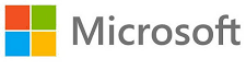 ICPを算定する手順は以下の通り
Step 1
炭素排出のインパクトを計算
炭素排出量・エネルギー使用量トラッキングソフトウェアを使い、排出源ごとの炭素排出量をリストアップする
Step 2
炭素排出量削減ポリシー策定
責任のあるステークホルダーを明確にする
社内の炭素排出量ポリシーを策定する
炭素排出量の排出枠、部門への配分方法を明確にする
Carbon feeファンドの投資戦略を策定する
Step 3
ICP設定
ICPを設定する
部門ごとの予測コストを算定する
Step 4
社内承認取得、ガバナンス・フィードバックの仕組み策定
ICP設定について社内承認を取得する
ICPに関するガイダンスを提供するための内部委員会を設置する
Step 5
Carbon feeの管理、
社内共有
部門ごとの実質炭素排出量に応じ、Carbon feeを課金
炭素排出に関するパフォーマンスを外部に公開し、将来のプランを策定する
20
3
低炭素投資ファンドの例：大東建託のCarbon fee
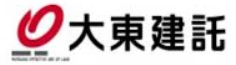 各支店で消費するエネルギーによるCO2排出量を算定し、臨時賞与の金銭的評価に反映
1
各支店で消費するエネルギーをCO2排出量に変換し、炭素価格を算定
2
各支店のCO2排出量を前年度比削減率で評価し、臨時賞与に反映
支店1
支店2
支店3
・・・
支店ごとのエネルギー消費によるCO2排出量
支店ごとの売上高＋受注高
Carbon fee ＝
＝5,646円/tCO2e
内部炭素課金（Carbon fee）は支店ごとの業績評価順位に反映
他の評価指標と組み合わされ、臨時賞与の金銭的評価に反映
21
インターナルカーボンプライシングの
導入方法
インターナルカーボンプライシングの種類と導入目的
シャドープライス、暗示的カーボンプライスを活用することで脱炭素への活動を推進可能
社内の環境関連事業の創出、イノベーションの過熱を目指すなら、Internal Feeも想定
ICPの種類
ICPの導入目的
リスク
回避
規制厳格化に伴う直接的な収益損失を回避したい
1
Shadow price
(シャドープライス)
社会的責任の取組み不足による企業価値低下を回避したい
2
Implicit carbon price
(暗示的カーボンプライス)
社内での気候変動施策の取組みを加速したい
3
Internal fee
（内部炭素課金）
環境関連事業の創出を含めイノベーションを加熱したい
機会
獲得
23
価格設定（円/t-CO2）にはリスクに紐づくデータが必要
ICPの価格要素は、リスク要因に基づく
リスク要因に紐づくデータの取得・単価の算定が必要
想定されるリスクをもとにデータを収集・算定
24
炭素価格は各社の意思決定で変化
0.01-909US$/tCO2eまで各社の炭素価格は異なり（表は90US$/tCO2eまで記載）、価格設定に伴うデータ、並びに後述する設定プロセスにより違いが出ている
長期の気候リスクを勘案して設定した場合には、ICPも高くなる傾向がみられる
各社の炭素価格設定の違い
ICP予想値
(US$/tCO2e)
100
10倍以上の
格差が存在
90
80
ACCIONA S.A.
70
American Corp.
60
Suez
50
40
E.ON SE
Avangrid Inc.
30
Centrica
20
ENAGAS
TEPCO
10
CEMIG
A2A
0
2016–20
2020-25
2025–50
気候リスク小
気候リスク大
企業がICPの算定の際、気候リスクを勘案している期間
25
価格設定プロセスは、難易度、実効性より判断
価格設定プロセスは、外部の排出権価格や、他社ベンチマークなどの外部要因から、内部的な意思決定によるものまで4種類存在する
同業他社価格のベンチマーク
外部価格の活用
（排出権価格、CSS等）
低炭素投資を促す
価格に向けた
社内協議
CO2削減目標より数理的に分析
例：IEAの数値等（2030年US$50～
100/tCO2e）
例：CDPレポート記載の金額
（次ぺージ）
例：ICPの価格設定での企業への影響評価結果
過去のICPの意思決定との関係性
例：CO2削減目標と限界費用曲線より算出
価格決定難易度
低
高
温暖化対策の実効性
大
小
26
日本企業のインターナルカーボンプライシング導入の動き
日本企業でインターナルカーボンプライシングを導入していると回答している企業は47社あり、2年以内に導入予定と回答している企業は38社（2017年現在）
カーボンプライシングを導入していると
回答している企業の例
カーボンプライシングを2年以内に導入予定と
回答している企業の例
日産自動車、フタバ産業、ブリヂストン、マツダ、ヤマハ発動機、川崎汽船、東日本旅客鉄道、大阪ガス、関西電力、電源開発、東京電力、東洋ゴム工業、コクヨ、ジェイテクト、三菱電機、キヤノン、日本電気、日立製作所、ヒロセ電機、富士通、ローム、東京海上ホールディングス、野村ホールディングス、みずほフィナンシャルグループ、三井住友トラスト・ホールディングス、花王、ローソン、大東建託、清水建設、大成建設、JSR、宇部興産、住友化学、デンカ、東洋インキSCホールディングス、日立化成、三井化学、ベネッセホールディングス、アステラス製薬、第一三共、LIXILグループ、TOTO、サンメッセ、大日本印刷、凸版印刷、KDDI、NTTドコモ
トヨタ自動車、本田技研工業、三菱自動車、ANAホールディングス、国際石油開発帝石、ニコン、パイオニア、パナソニック、イオンディライト、栗田工業、住友重機械工業、古河電気工業、コニカミノルタ、東京エレクトロン、ブラザー工業、日本リテールファンド投資法人、芙蓉総合リース、リコーリース、資生堂、セブン＆アイ・ホールディングス、J.フロント リテイリング、オリックス、大和ハウス工業、鹿島建設、信越化学工業、戸田工業、日東電工、ユニチカ、アシックス、アスクル、電通、ビックカメラ、丸井グループ、セコム、フジクラ、TDK、野村総合研究所、グローバルエンジニアリング
27
国内企業の導入事例（1/3）
日本企業でインターナルカーボンプライシングを導入していると回答している企業は47社あり、2年以内に導入予定と回答している企業は38社（2017年現在）
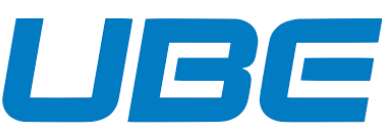 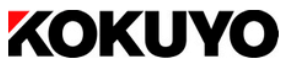 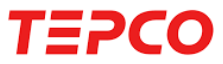 28
国内企業の導入事例（2/3）
日本企業でインターナルカーボンプライシングを導入していると回答している企業は47社あり、2年以内に導入予定と回答している企業は38社（2017年現在）
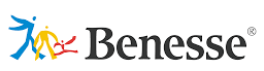 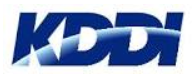 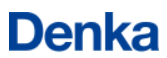 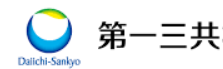 29
国内企業の導入事例（3/3）
日本企業でインターナルカーボンプライシングを導入していると回答している企業は47社あり、2年以内に導入予定と回答している企業は38社（2017年現在）
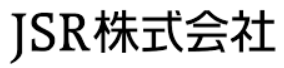 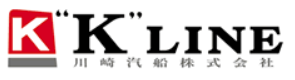 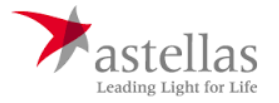 30
海外企業の導入事例（1/2）
海外でのインターナルカーボンプライシングの設定事例を以下に示す
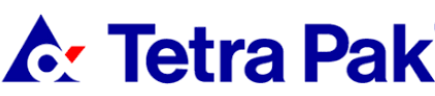 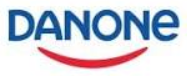 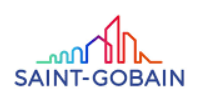 31
海外企業の導入事例（2/2）
海外でのインターナルカーボンプライシングの設定事例を以下に示す
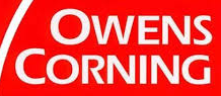 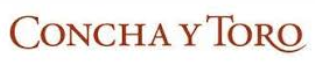 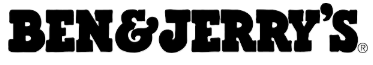 32